Tervetuloa kouluun!
Info koulutulokkaiden huoltajille
Paloheinän ala-asteen koulu
1.12.2022
Tärkeät päivämäärät
14.11.2022-13.1.2023 Koulut voivat pitää tiedotustilaisuuksia  
9.-29.1.2023 Sähköinen kouluun ilmoittautuminen osoitteessa asti.hel.fi. Lapsen oppivelvollisuuden alkamisesta ilmoitetaan oppivelvollisuusilmoituksella 4.1.2023 alkaen. 
9.-29.1.2023 Hakuaika painotettuun, englanninkieliseen ja laajamittaiseen kaksikieliseen opetukseen erillisellä lomakkeella.
17.-31.1.2023 Rehtori kutsuu tulevan oppilaan ja huoltajien kuulemiseen erityisen tuen päätöstä varten, kun kyseessä on erityisen tuen järjestämisestä lähikoulun erityisluokalla. 
ke 25.1.2023 Ilmoittautuminen tarvittaessa omalla lähikoululla klo 8.00-10.00 (oppivelvollisuusilmoitus mukaan)
ma 30.1.2023 alkaen. Jos perhe muuttaa Helsinkiin ilmoittautumisen päättymisen jälkeen ja haluaa lapsen lähikouluun, huoltajan tulee ottaa yhteyttä lähikoulun rehtoriin.
1.-17.2.2023 Rehtori kutsuu tulevan oppilaan ja huoltajat kuulemiseen ennen erityisen tuen päätöksen tekoa, kun kyseessä on erityisen tuen järjestäminen erityiskoulussa, pidennetyn oppivelvollisuuden erityisluokassa tai tuetussa erityisluokassa
pe 3.3.2023 Koulu postittaa oppilaaksiottopäätöksen. Päätös erityisestä tuesta erityisluokalla postitetaan kotiin.
20.3.−21.4.2023 Iltapäivätoiminnan hakuaika. Iltapäivätoiminnan päätökset postitetaan kotiin heinäkuussa 2023.
2.12.2022
2
Oppivelvollisuusilmoitus
Oppivelvollisuusilmoitus tammikuun alussa
Oppivelvollisuusilmoitus
sähköisen ilmoittautumisen ohje ASTIssa (tai vaihtoehtoisesti Wilmassa)
Pidennetty oppivelvollisuus
Kotiopetus
Ilmoittautuminen osoitteen mukaiseen lähikouluun
Ilmoittautuminen toiseen kouluun
Kepa
Miten ilmoittaudutaan?
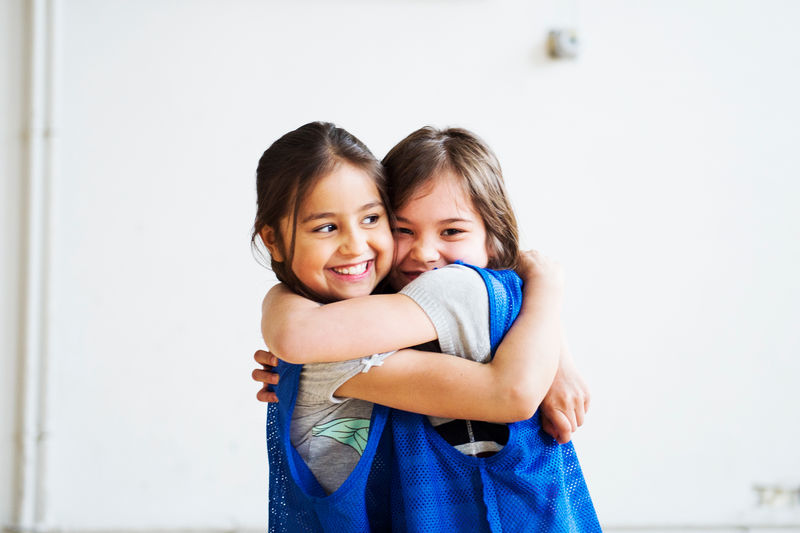 Lähikouluun ilmoittautuminen
Ilmoittaudu Astissa 9.-29.1.2023 välillä tai käymällä lähikoululla ke 25.1. klo 8.00-10.00 
Astissa ilmoittaudutaan myös oman kielikylpypolun mukaiseen kouluun.
Ruotsinkielisen lähikoulun vaihtaminen suomenkieliseen lähikouluun (tai toisin päin) tehdään Astissa
Painotettuun, kaksikieliseen ja englanninkieliseen opetukseen hakeutuminen
Täytä verkkolomake 9.-29.1. välillä (linkki lomakkeeseen löytyy hakuajan alkaessa osoitteesta edu.hel.fi/tervetuloakouluun sekä opetusta järjestävien koulujen nettisivuilta). 
A1-kieli, jota ei voi opiskella omassa lähikoulussa
Ilmoittaudu toiveesi mukaisella koululla, jossa haluttua kieltä voi opiskella 25.1. klo 8-10
Muuhun kuin omaan lähikouluun hakeutuminen
Ilmoittaudu toiveesi mukaisella koululla 25.1. klo 8-10
2.12.2022
Kuva: Emilia Kangasluoma
4
Opiskelu Paloheinän ala-asteella
1. luokalta alkaa ensimmäisen vieraan kielen opiskelu
Alkuopetus on vieraan kielen oppimisen otollista aika.

Opetuksessa painottuvat suullinen ilmaisu ja vuorovaikutus.

Oppiminen tapahtuu toiminnallisesti  ja elämyksellisesti: leikkien, laulujen ja pelien avulla.

Kieltä opiskellaan 2 tuntia viikossa.
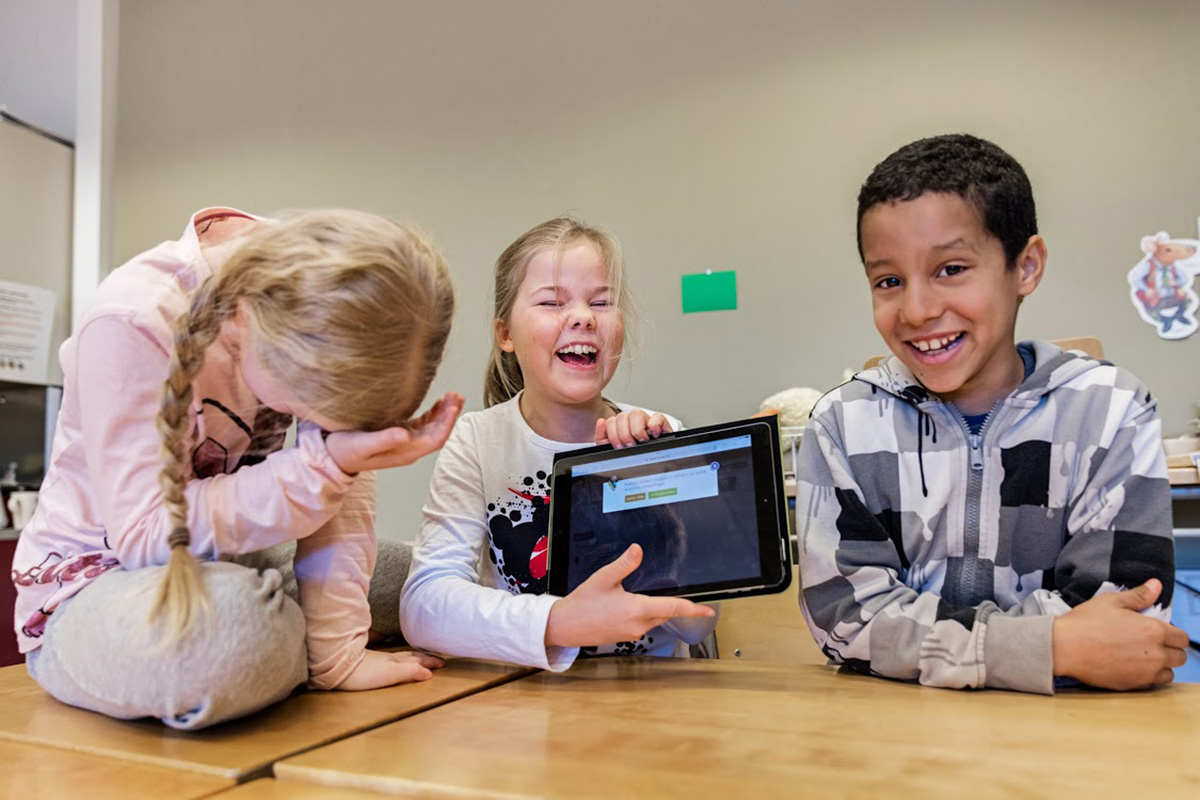 varhennetun kielen opiskelua
Paloheinän kieliohjelma
Ensimmäiseltä luokalta alkava A1-kieli:
	- englanti
	- ranska
	(- ruotsi)
Kielen ryhmän aloituskoko 15
Kaikki valitsevat A1-kielen ilmoittautumisen yhteydessä, ilmoita myös varavalinta

Kolmannelta luokalta alkava vapaaehtoinen, eli A2-kieli 
	- englanti (A1- ranskan valinneille)
	- ranska
	- ruotsi

Vähimmäisaloituskoko 12

Kuudennelta luokalta alkava B1-kieli:
- ruotsi  (pakollinen, jos ei jo lue ruotsia)
Suomi toisena kielenä ja kirjallisuus
Oppilas, jolla äidinkieli on muu kuin suomi,  voi opiskella 
suomi toisena kielenä ja kirjallisuus –oppimäärää (STK)
Kielitaito arvioidaan koulussa ja huoltaja päättää STK-opetukseen osallistumisesta
STK-oppimäärän mukaisesti voi opiskella kunnes kielitaito riittää suomen kieli ja kirjallisuus –oppimäärän opiskeluun.
Pääosa äidinkielen tunneista opiskellaan omassa luokassa muiden mukana, mutta myös omilla STK-tunneilla tuetaan suomen kielen kehittymistä.
Oman äidinkielen opetus
- Oppilaan oman äidinkielen, kotikielen tai ulkomailla hankitun kielen  ylläpito-opetusta.  Opetus järjestetään ilmoittautumisen perusteella
Kepa
TUNNIT
Kepa
Oppivelvollisuus ja kouluun ilmoittautuminen sekä luokkien muodostaminen
Oppilaaksiotto
Oppilaalla on aina oikeus päästä osoitteensa mukaiseen lähikouluun 

Muu soveltuva koulu: 
oppilaalla on erityisen tuen päätös erityisluokalle
oppilaalla on oikeus päästä lähimpään tarkoituksenmukaiseen kouluun, jossa voi opiskella 1. luokalta alkavaa A-kieltä.
Oppilaaksi pääseminen edellyttää, että koulussa on tilaa. Koulun
osoittamisessa voidaan ottaa huomioon matkan pituus ja turvallisuus. Tarvittaessa käytetään arvontaa, jos halukkaita oppilaita on enemmän kuin koulussa on tilaa.
Toissijainen oppilaaksiotto
Mikäli kouluun jää tilaa, voidaan oppilaita ottaa kouluun toissijaisella oppilaaksiotolla. Toissijaisen oppilaaksioton perusteena voi olla esim. sisaruus, eskariryhmä tai koulumatkan tarkoituksenmukaisuus

Paloheinän ala-asteelle ei rehtori voi ottaa oppilaita oman alueen ulkopuolelta, mikäli oppilaita on ensisijaisessa oppilaaksiotossa otettu vähintään 72
Kepa
Luokkien muodostamisesta
Koulutulokkaista muodostuu kolme tai neljä rinnakkaisluokkaa
Luokat muodostetaan pedagogisin perustein
Kielivalinnat eivät lähtökohtaisesti vaikuta luokkajakoihin
Lapselle tuttuja kavereita päiväkotiryhmästä pyritään sijoittamaan samalle luokalle.  Kaveriasiat käydään läpi eskariopettajien kanssa. Toiveita suoraan huoltajilta emme saa ottaa vastaan.
Lapsi toimii päivän aikana erilaisissa ryhmissä: oma luokka, luokasta jaettu osaryhmä, oman luokka-asteen tai eri luokka-asteiden oppilaista muodostettu ryhmä, iltapäiväkerhon ryhmä, välituntileikkien vapaasti muodostuvat ryhmät jne.
Helsingin peruskouluissa on mahdollisuus saada monenlaista tukea koulutyöhön.
https://www.hel.fi/helsinki/fi/kasvatus-ja-koulutus/perusopetus/apua-oppilaalle/
Moniammatillinen oppilashuoltoryhmä
Oppimista tukevat yleisesti
monipuoliset ja vaihtelevat koulutehtävät, eriyttäminen
opiskelu joustavissa opetusryhmissä
oppilaanohjaus
tukiopetus
erityisopetus
koulunkäyntiavustajan tuki
oppilashuollon palvelut
erityisen ja tehostetun tuen palvelut
Ryhmä työskentelee kouluyhteisön hyvinvoinnin edistämiseksi ja etsii ratkaisuja tukea tarvitsevien oppilaiden auttamiseksi. Ryhmään voi kuulua rehtori, kouluterveydenhoitaja ja -lääkäri, koulukuraattori, koulupsykologi, erityisopettaja ja opinto-ohjaaja sekä tarvittaessa luokanopettaja tai luokanvalvoja/ryhmänohjaaja.
Tehostettu ja erityinen tuki
Esikoulussa arvioidaan yhdessä huoltajien kanssa lapsen mahdollinen tarve tehostettuun tai erityiseen tukeen. Arvioinnissa voi olla mukana myös muita asiantuntijoita.

Erityinen tuki voi toteutua
muun opetuksen yhteydessä
alueellisessa erityisluokassa
tuetussa erityisluokassa
erityiskoulussa
pidennetyn oppivelvollisuuden erityisluokassa

Päiväkodissa laaditaan pedagoginen selvitys ja koulun rehtori järjestää kuulemistilaisuuden 17.-27.1.2022 välisellä ajalla.
16
Kodin ja koulun yhteistyö
Kodin ja koulun välinen viestintä
Wilma on pääasiallinen viestintäkanava

Koulun kotisivut https://www.hel.fi/peruskoulut/fi/koulut/paloheinan-ala-aste/


Koulu somessa
Instagram: paloheina_aa 
Facebook: Paloheinän ala-asteen koulu

Vanhempainyhdistys PAVY
Facebook: Paloheinän ala-asteen vanhempainyhdistys PAVY ry
Kepa
Aamutoiminta ja Iltapäivätoiminta
Iltapäivätoiminta
1.-2.-luokkalaisille ja erityisen tuen oppilaille järjestetään iltapäivätoimintaa koulupäivän jälkeen. 
Toiminta on valvottua ja ohjattua lasten vapaa-ajan toimintaa.
Lapsilla on mahdollisuus leikkiä omia leikkejä, liikkua, pelata, ulkoilla, tavata kavereita ja rentoutua sekä osallistua ohjattuun toimintaan sisällä ja ulkona.

Hakuaika alkaa, kun koulupaikat ovat varmistuneet.

Lisätietoja hel.fi/iltapaivatoiminta
Koulumme oppilaiden iltapäivätoimintapaikat
Liikuntapeuhis ry
Toiminnanjohtaja:  Niina Lahti, lastentarhanopettaja/ liikunnanohjaaja
gsm 045 650 6090  
peuhis@peuhis.fi
www.peuhis.fi

Koulun oma IP-kerho KEHVA-lapsille
Hakeminen perusopetuksen iltapäivätoimintaan
Hakuohjeet, iltapäivätoiminnan toimintapaikat ja lisätietoa löytyy iltapäivätoiminnan internet-sivuilta https://www.hel.fi/helsinki/fi/kasvatus-ja-koulutus/perusopetus/aamu-ja-iltapaivatoiminta/iltapaivatoiminta/iltapaivatoiminta
Huom. Uudet hel.fi-sivut tulevat vuoden 2023 alkupuolella
2.12.2022
Iltapäivätoiminnan yksikkö, 15.11.2022
Aamutoiminta
Ennen oppitunteja
Järjestetään kaikissa kaupungin peruskouluissa / leikkipuistoissa
Vapaaehtoista ja maksutonta
Paloheinän koulussa aamutoimintaan voi osallistua päivittäin klo 8.15 – 9.00
Toiminta on vapaata leikkiä lp. Soihdun pihassa ja puistoalueella tai huonolla säällä koulun tiloissa, Lukuomenassa
Aamupalaa ei ole tarjolla, mutta omia eväitä voi syödä
Aamutoimintaa valvoo koulunkäyntiavustajat
Osallistuminen edellyttää ilmoittautumista.
Kepa
Erilaisia opinpolkuja
Mikä on opinpolku?
Opinpolku tarkoittaa sitä, että helsinkiläisen koululaisen ”polku” päiväkodista ja eskarista peruskoulun loppuun asti on etukäteen tiedossa.
Yleensä oppilaan opinpolku menee niin, että hän käy oman kodin lähellä olevassa päiväkodissa ja eskarissa ja aloittaa niiden jälkeen koulun oman kodin lähellä olevassa koulussa eli lähikoulussa. 
Jos oma lähikoulu on yhtenäinen peruskoulu (eli luokat 1-9), oppilas saa opiskella siellä koko peruskoulun ajan eli 9. luokan loppuun asti. 
Jos oma lähikoulu on ala-asteen koulu (eli luokat 1-6), oppilaan opinpolku jatkuu 7. luokalle siirtyessä uudessa lähikoulussa, jossa on luokat 7-9.
Painotetussa, englanninkielisessä ja kaksikielisessä opetuksessa sekä kielikylpyopetuksessa on omat opinpolut.
Opinpolkua voi myös muuttaa matkan varrella: oppilas voi esimerkiksi 7. luokalle siirryttäessä hakea painotettuun opetukseen, vaikka ei olisi opiskellut siinä aiemmin.
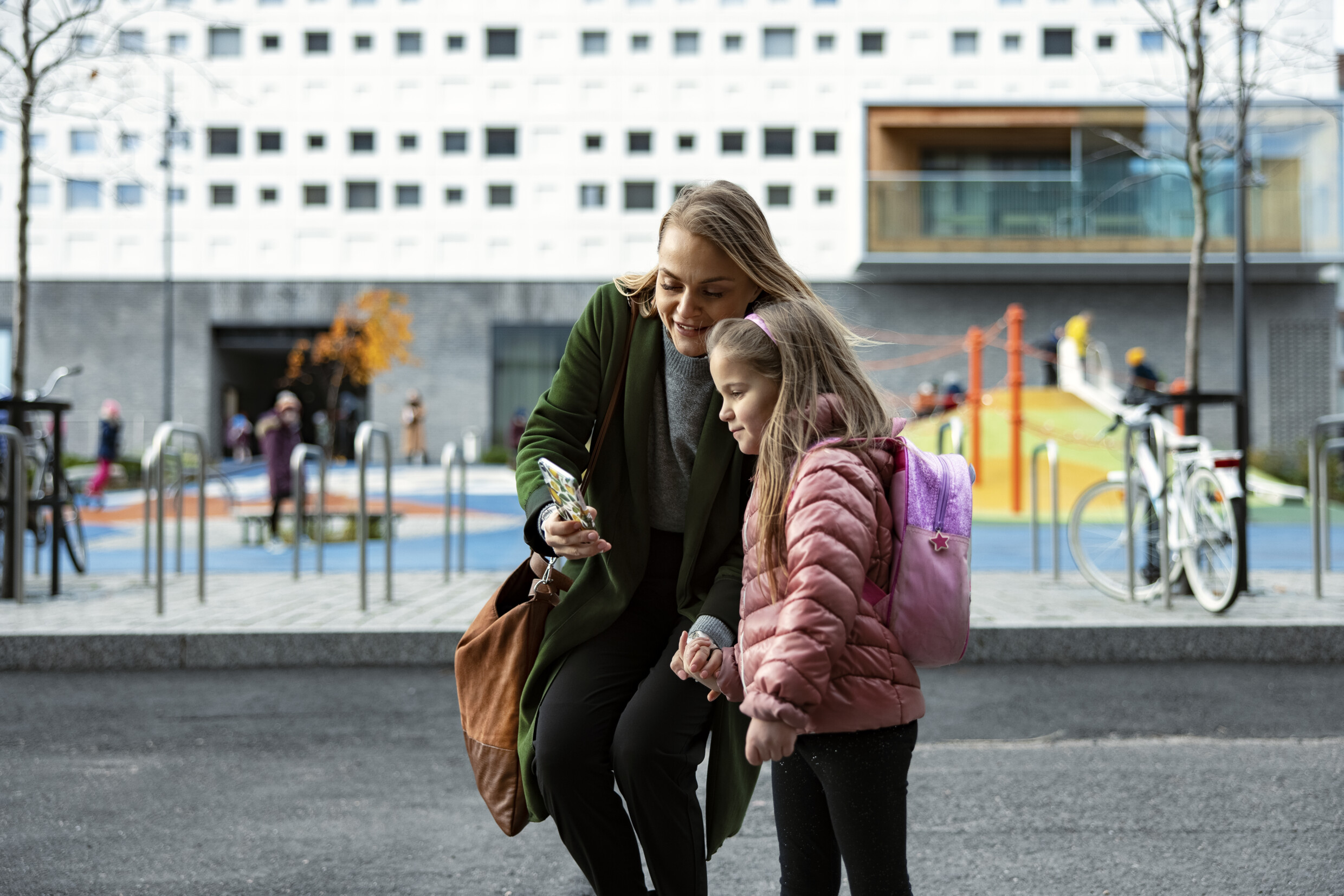 2.12.2022
Kuva: Maija Astikainen
25
Hakukohteet 1. luokalla
Musiikki, Porolahden peruskoulu
Kaksikielinen opetus
Suomi-englanti
Töölön ala-asteen koulu
Kulosaaren ala-asteen koulu
Laajasalon peruskoulu
Malmin peruskoulu
Vesalan peruskoulu
Suomi-venäjä, Myllypuron peruskoulu
Suomi-viro, Latokartanon peruskoulu
Suomi-espanja, Käpylän peruskoulu
Suomi-kiina, Meilahden ala-asteen koulu

Englanninkielinen perusopetus
Ressun peruskoulu
Maunulan ala-asteen koulu
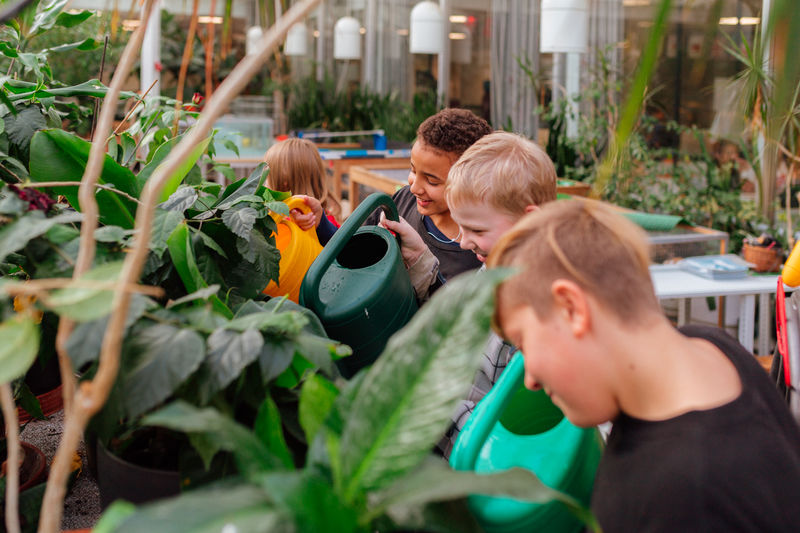 2.12.2022
Kuva: Aki Rask
26
Opinpolut (eli kielikylpypolut) kielikylpyopetuksessa
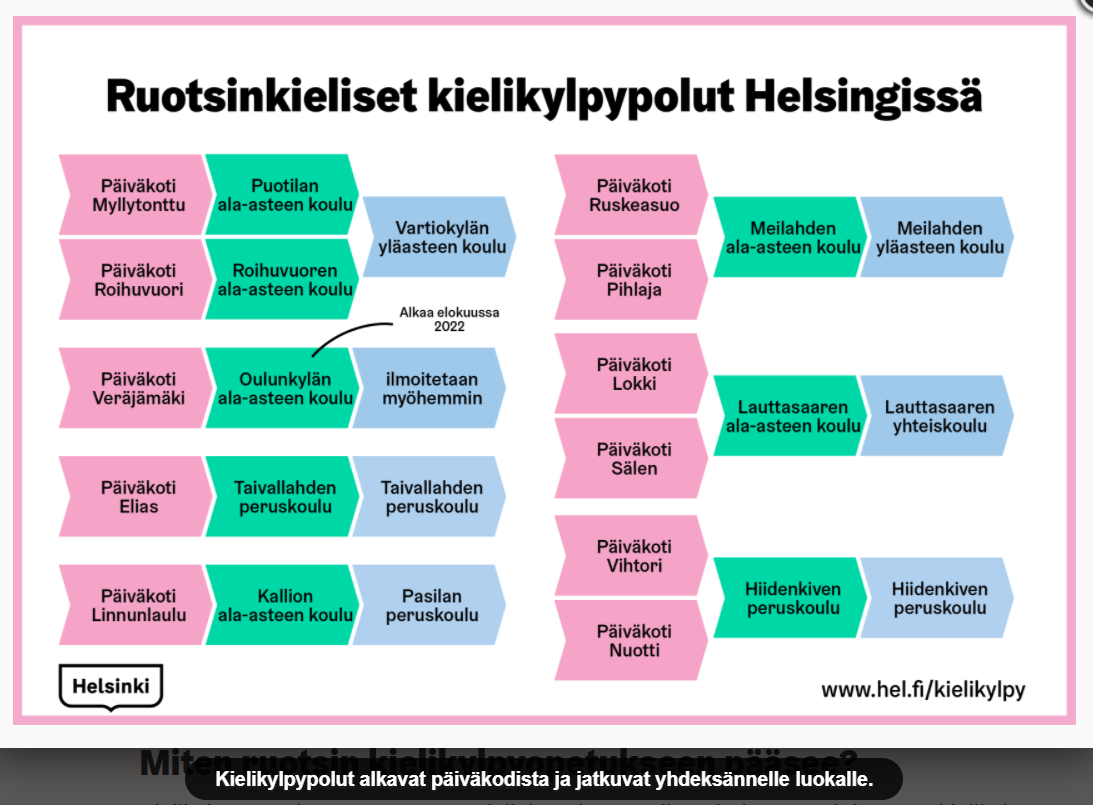 27
Opinpolut englanninkielisessä ja kaksikielisessä opetuksessa
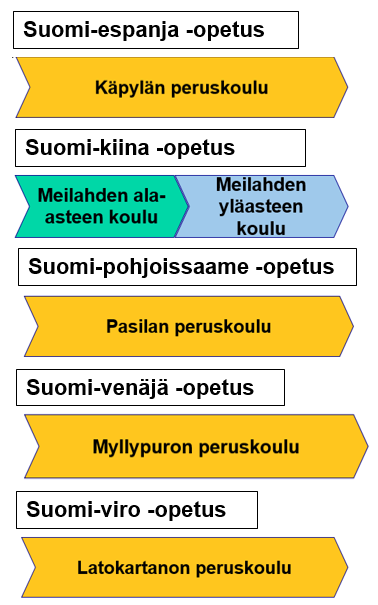 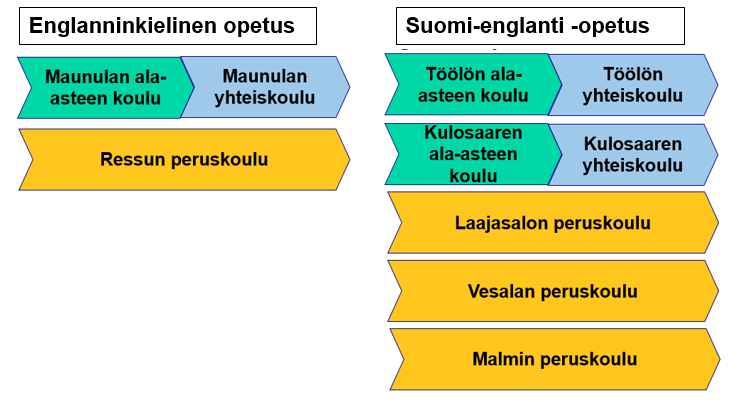 28
Opinpolut painotetussa opetuksessapääosin alkavat 3. luokalla
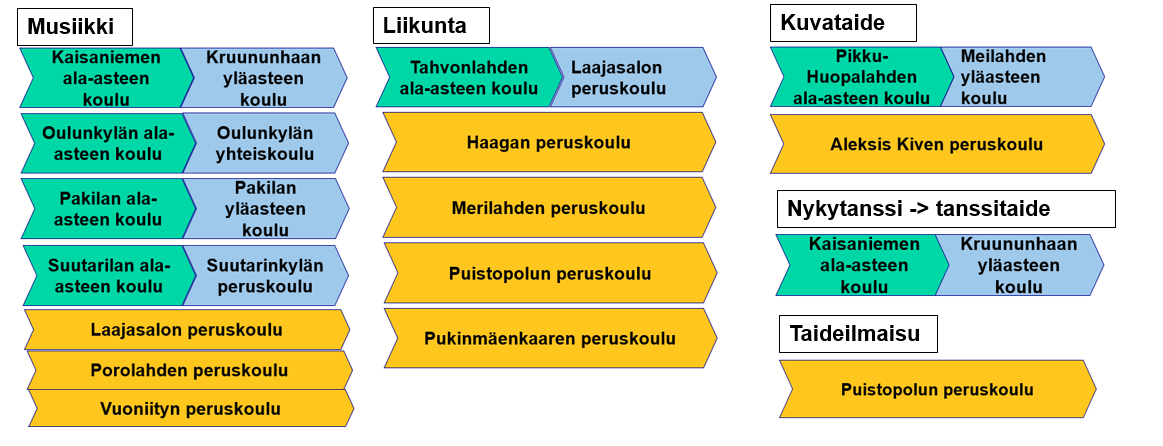 29
Painotettuun, kaksikieliseen ja englanninkieliseen opetukseen hakeutuminen
Painotettuun, kaksikieliseen ja englanninkieliseen opetukseen hakeudutaan osallistumalla valintakokeeseen. 

Valintakokeet
Järjestetään helmikuussa (tarkemmat tiedot löytyvät koulujen sivuilta)
Koe on suoritettava hyväksytysti (=saavutettava minimipistemäärä)
Paikat täytetään hyväksytysti suoriutuneilla hakijoilla pistemäärän osoittamassa paremmuusjärjestyksessä
Jos saman pistemäärän saavuttaneita hakijoita on enemmän kuin vapaita paikkoja, käytetään arvontaa
Valintakokeeseen ilmoittaudutaan verkkolomakkeella (edellyttää vahvaa tunnistautumista), joka löytyy kaupungin sivuilta viimeistään hakuajan alkaessa.
Jos verkkolomakkeen käyttö ei ole mahdollista, voi ilmoittautua myös paperilomakkeella, joka löytyy kaupungin ulkoisilta sivuilta viimeistään hakuajan alkaessa. Paperilomake palautetaan ensimmäiseen hakuvaihtoehtokouluun hakuaikana.
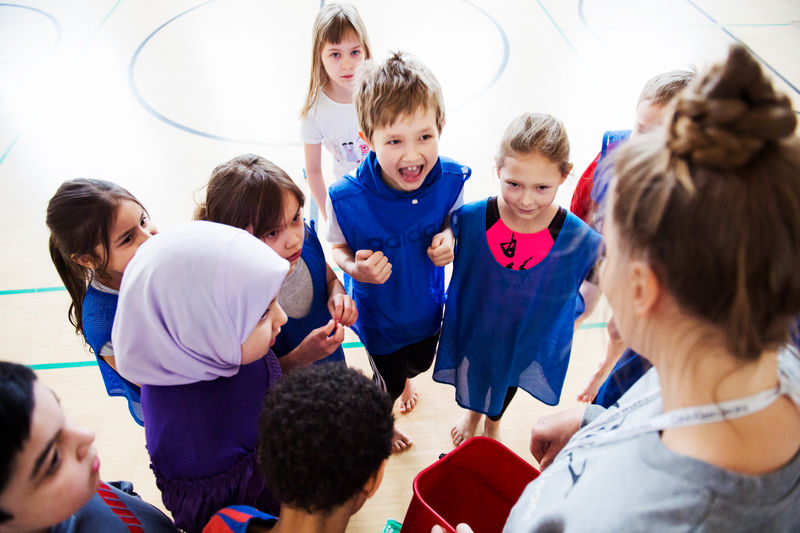 2.12.2022
30
Kuva: Emilia Kangasluoma
Painotettuun, kaksikieliseen ja englanninkieliseen opetukseen hakeutuminen
Oppilas voi hakea viiteen eri vaihtoehtoon
Yksi koulu ja sen sisällä painotus/opetus = yksi vaihtoehto
Vaihtoehdot asetetaan ensisijaisuusjärjestykseen
Vaihtoehdot käsitellään ilmoitetussa järjestyksessä
Jos hakija pääsee 1. vaihtoehtoon, muita vaihtoehtoja ei käsitellä
Hakija voi tulla valituksi vain yhteen vaihtoehtoon
Hakuajan päättymisen jälkeen valinnat ovat sitovia
Hakija sitoutuu ottamaan paikan vastaan, jos tulee valituksi
Paikkaa ei tarvitse erikseen vahvistaa

Jos oppilas tulee valituksi painotettuun, kaksikieliseen tai englanninkieliseen opetukseen, huoltajan tulee ilmoittaa tästä lähikoulun rehtorille
Jos oppilas ei tule valituksi, hänellä on edelleen oikeus lähikoulupaikkaan (huoltajan tulee ottaa yhteyttä lähikoulun rehtoriin)
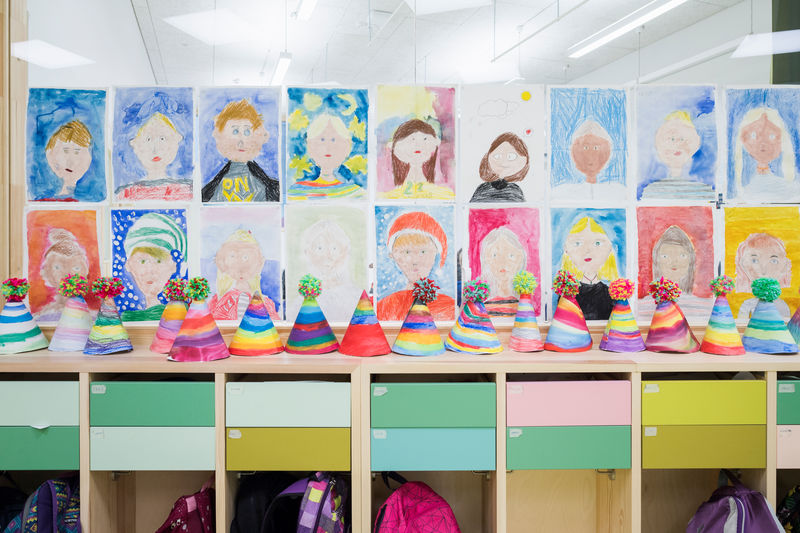 2.12.2022
Kuva: Juhokuva
31
Kouluun vuotta aikaisemmin tai myöhemmin
Koulun aloittaminen vuotta aikaisemmin
Huoltajan on hankittava tarvittavat asiantuntijalausunnot ennen kouluun ilmoittautumista
Lähikouluun ilmoittaudutaan käymällä koululla 25.1. klo 8-10
Muut vaihtoehdot kuin lähikoulu: samat hakumenettelyt kuin edellisellä dialla

Koulun aloittaminen vuotta myöhemmin
Huoltajan tulee ilmoittaa lähikoulun rehtorille, että lapsi aloittaa perusopetuksen aloittamista vuotta säädettyä myöhemmin (tai että lapselle haetaan päätöstä aloittamisesta vuotta säädettyä myöhemmin) 
Jos päätöstä haetaan vasta nyt, hakemus ja liitteenä olevat tarvittavat asiantuntijalausunnot jätetään lapsen päiväkodin johtajalle
Päiväkodin kanssa sovitaan esiopetuksen/varhaiskasvatuksen järjestämisestä
2.12.2022
32
Ulkokuntalaiset hakijat
Helsingin kaupungin järjestämään opetukseen otetaan ensisijaisesti Helsingissä asuvia oppilaita. 

Mikäli painotetun, kaksikielisen tai englanninkielisenopetuksen ryhmässä on tilaa Helsingissä asuvien oppilaiden jälkeen, otetaan ryhmään valintakokeessa saatujen pistemäärien osoittamassa paremmuusjärjestyksessä myös muissa kunnissa asuvia oppilaita, jotka ovat suorittaneet valintakokeen hyväksytysti. 

Ulkokuntalaisten oppilaiden koulumatkoista ja niiden kustannuksista vastaa oppilaan huoltaja.
2.12.2022
33
Lisää tietoa Paloheinän ala-asteedu.hel.fi/tervetuloakouluunSatu Arokari, rehtori040-336 2424satu.arokari@hel.fiKaisu Mäkelä, apulaisrehtori040-745 9818kaisu.makela@edu.hel.fi
Lisätietoa KASKO
http://www.edu.hel.fi/tervetuloakouluun 
Tervetuloa kouluun -opas (saatavilla myös englanninkielisenä)
Koulujen omat nettisivut
https://www.hel.fi/peruskoulut/fi/koulut/ 

Kasvatuksen ja koulutuksen neuvonta
puh. 09 310 44986 (ma-pe klo 10-12 ja 13-15)
koulutusneuvonta@hel.fi
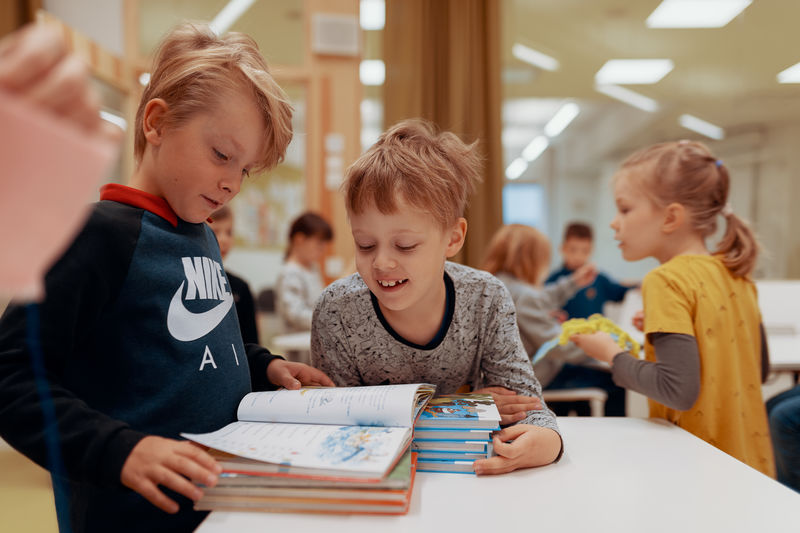 2.12.2022
Kuva: Juhokuva
35